সবাইকে ফুলেল শুভেচ্ছা
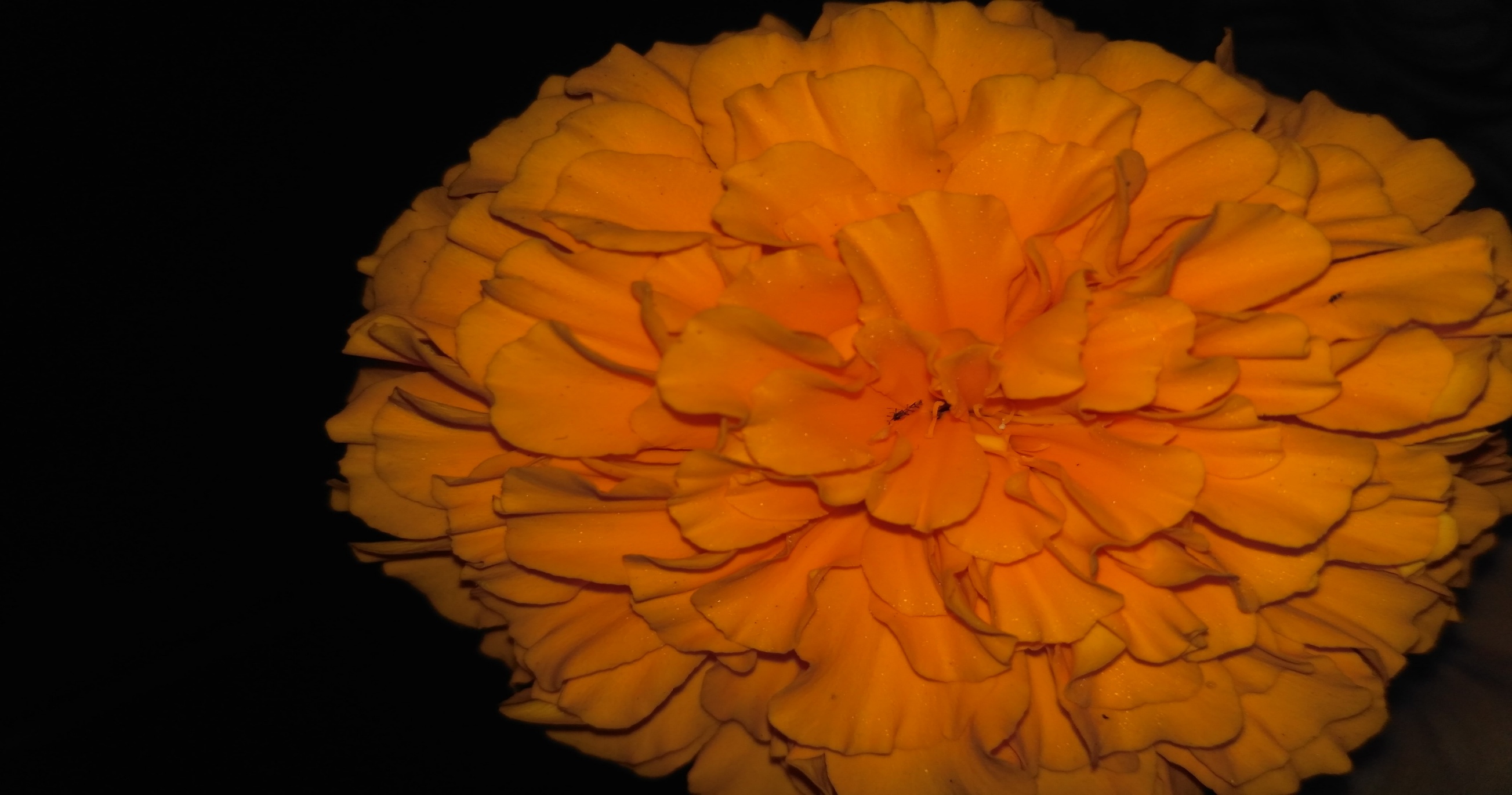 তোমাদের সাথে আছি
বিভাষ কুমার দাম
সহকারী শিক্ষক, 
কাজদিয়া সরকারি উচ্চ মাধ্যমিক বিদ্যালয়,
রূপসা, খুলনা।
email-bibhashdam@gmail.com
পাঠ পরিচিতি
শ্রেণি-অষ্টম
বিষয়- তথ্য ও যোগাযোগ প্রযুক্তি
অধ্যায়- দ্বিতীয় (কম্পিউটার নেটওয়ার্ক)
সময়- ৫০মিনিট
চিত্র ভালো করে দেখে, ভেবে বলি
কী দেখতে পাচ্ছি?
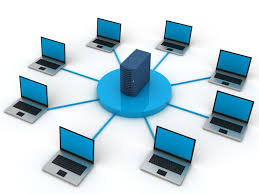 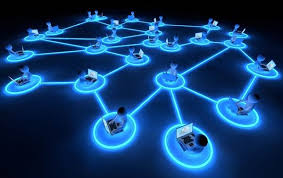 টপোলজি
এ পাঠ শেষে আমরা –


১। টপোলজি কী-তা ব্যাখ্যা করতে পারব;
২। বিভিন্ন ধরণের টপোলজি চিত্রসহ বর্ণনা করতে পারব; 
৩। বিভিন্ন ধরণের টপোলজির সুবিধা ও অসুবিধা বিশ্লেষণ করতে পারব।
চিত্র ভালো করে দেখে, ভেবে বলি
কী দেখতে পাচ্ছি?
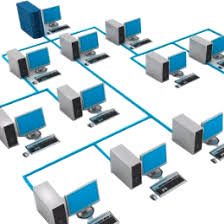 কম্পিউটার নেটওয়ার্কে কম্পিউটারগুলো একে অন্যের সাথে বিভিন্নভাবে যুক্ত থাকে। এই ভিন্ন ভিন্ন পদ্ধতিতে যুক্ত থাকার নাম নেটওয়ার্ক টপোলজি।
চিত্র ভালো করে দেখে, ভেবে বলি
কী দেখতে পাচ্ছি?
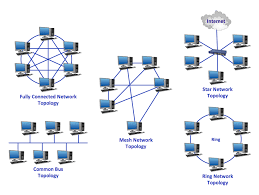 বিভিন্ন ধরণের টপোলজি
জোড়ায় কাজ
বিভিন্ন ধরণের টপোলজির নাম লিখ
সময়ঃ ০৩মিনিট
চিত্র ভালো করে দেখে, ভেবে বলি
কী দেখতে পাচ্ছি?
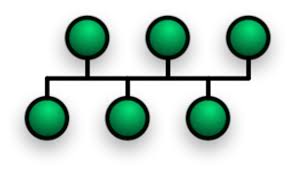 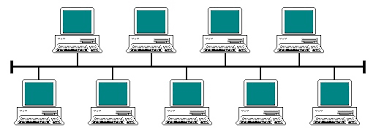 বাস টপোলজি
চিত্র ভালো করে দেখে, ভেবে বলি
কোন ধরণের টপোলজি?
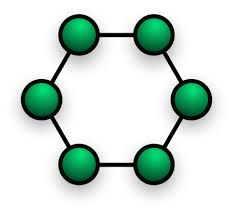 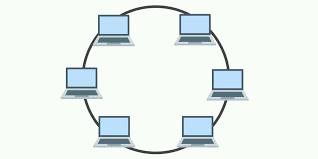 রিং টপোলজি
চিত্র ভালো করে দেখে, ভেবে বলি
কোন ধরণের টপোলজি?
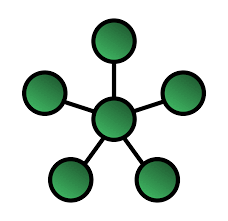 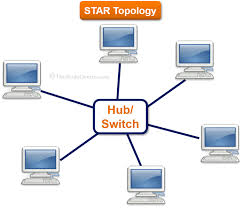 স্টার টপোলজি
চিত্র ভালো করে দেখে, ভেবে বলি
কোন ধরণের টপোলজি?
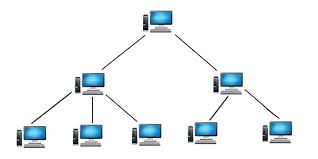 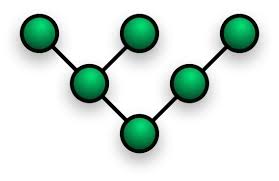 ট্রি টপোলজি
চিত্র ভালো করে দেখে, ভেবে বলি
কোন ধরণের টপোলজি?
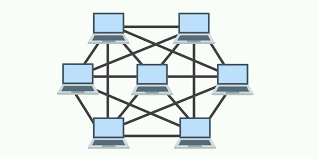 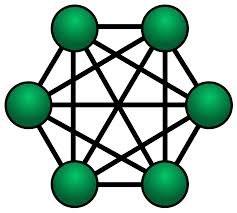 মেশ টপোলজি
দলগত কাজ
বিভিন্ন টপোলজির পোস্টার তৈরি কর
সময়ঃ ১২মিনিট
মূল্যায়ন
১। নেটওয়ার্ক টপোলজি কী?
২। নেটওয়ার্ক টপোলজি প্রধানত কত ধরণের?
৩। বাস টপোলজির সুবিধা কী?
৪। মেশ টপোলজির অসুবিধা কী?
বাড়ির কাজ
বিভিন্ন টপোলজির সুবিধা ও অসুবিধা বিশ্লেষণ কর।
ক্লাসে মনোযোগী থাকার জন্য তোমাদের ধন্যবাদ
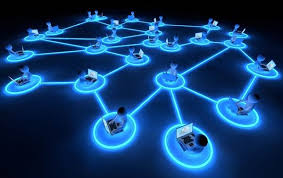